GEOS 22060/ GEOS 32060 / ASTR 45900
What makes a planet habitable?
Lecture 13
Thursday 10 May 2018
Course outline
Foundations (1-2 weeks)
Earth history
HZ concept, atmospheric science essentials
Post-Hadean Earth system
Principles – how are habitable planets initiated and sustained? (4-5 weeks)
Volatile supply, volatile escape
Inner edge and outer edge(s) of the habitable zone– Thu 26 April & Tue 1 May
Long-term climate evolution – Thu 3 May & Tue 8 May
Specifics (2.5 weeks)
Hyperthermals on Earth – Thu 10 May & Tue 15 May 
Early Mars 
Oceans within ice-covered moons 
Exoplanetary systems e.g. TRAPPIST-1 system
Earth science
TODAY
planetary science
Today
Need volunteers for Grotzinger et al., “A habitable fluvio-lacustrine environment at Yellowknife Bay, Gale Crater, Mars,” Science, 2014, to be presented on Thu 17 May
Wrap-up of Earth-climate stabilization: looking under the hood of the carbonate-silicate feedback
The carbonate-silicate feedback hypothesis
Testing the hypothesis 
Refining the hypothesis
Recap of key points from Maher & Chamberlin (2014)
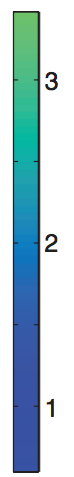 With decreasing soil age, the fraction of fresh minerals (f_w) goes up
and so Dw rises
0.3
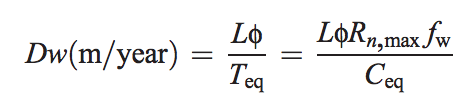 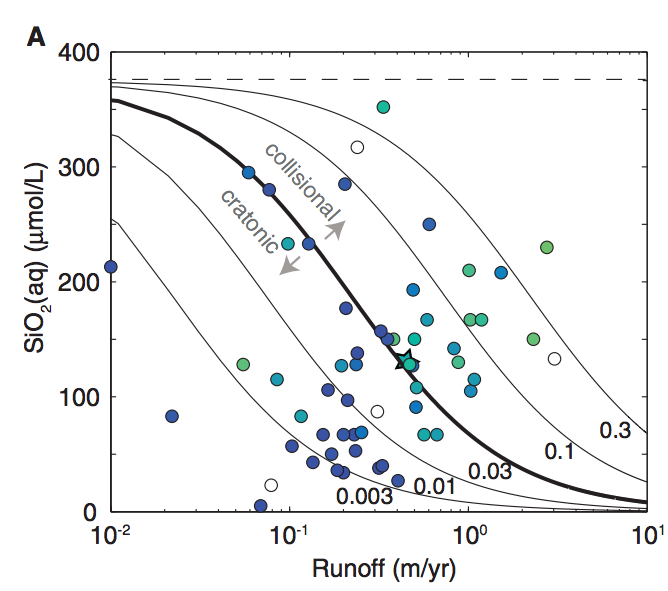 increase runoff, increase cation flux in proportion
thermodynamic limit
0.03
per unit volume of river-water
contours: 
Damkohler 
coefficient D_w
0.003
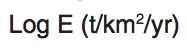 mm/yr
rock
uplift
increase runoff, only 
modest increase 
in cation flux
Fast uplift
Young soils
Many fresh minerals
Fast T_eq
T_eq < T_f
Cation flux proportional
to runoff
Climate regulation 
possible
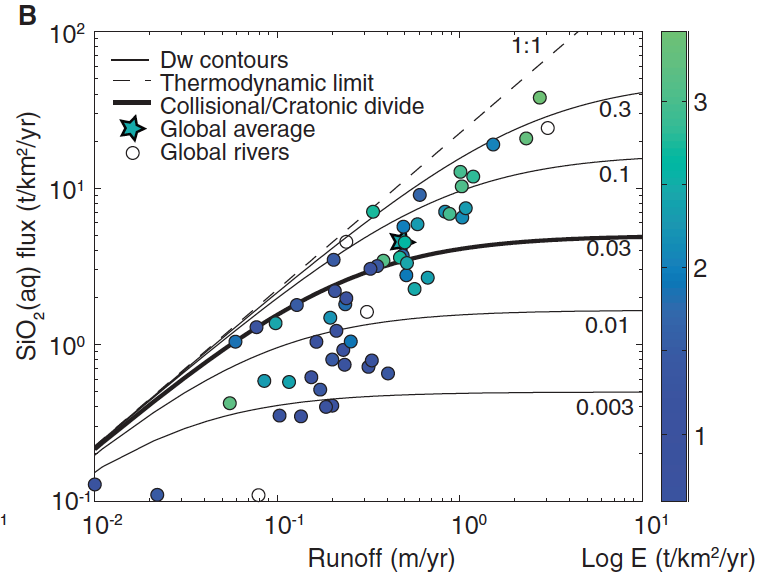 per unit area (total discharge x concentration)
Slow uplift
Old soils
Few fresh minerals
Sluggish T_eq
T_eq > T_f
Extra runoff leads to less
cations per unit runoff
No climate regulation
possible
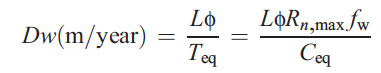 fw = fraction of fresh minerals
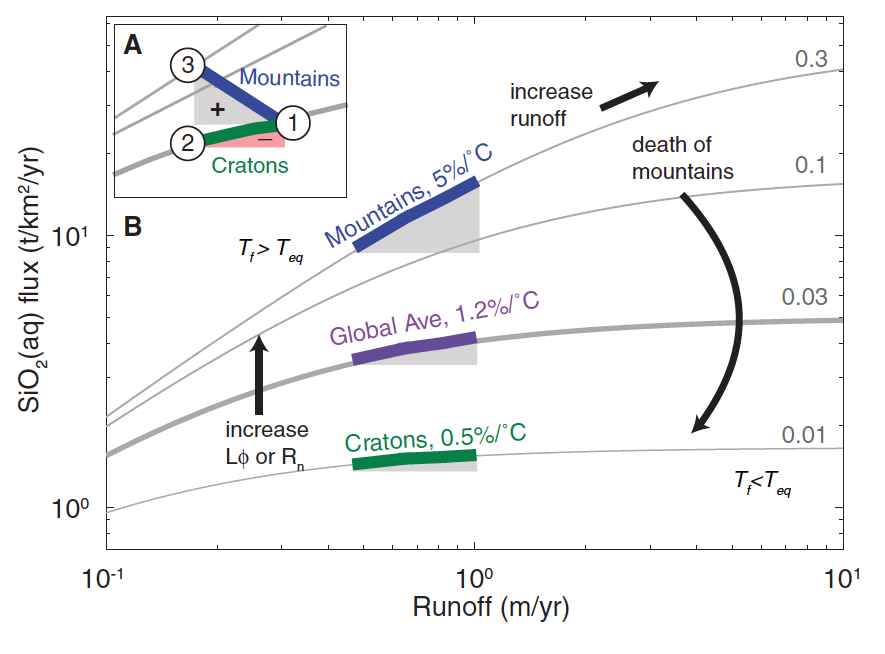 Manabe et al. 
Climatic Change 
2004
or fw
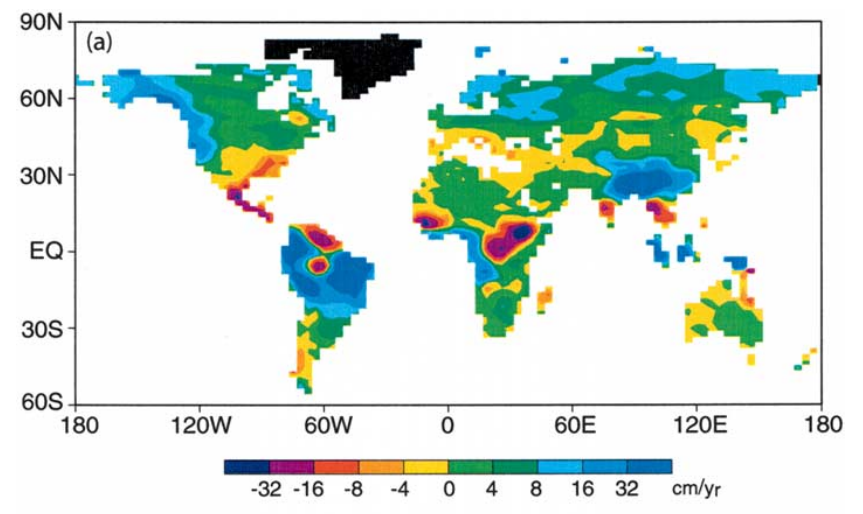 Maher & Chamberlain Science 2014:
Earth’s thermostat is mediated by wetting of mountain belts in response to global warming
runoff change (cm/yr)
Mountain belts also release CO2(via metamorphic decarbonation and by oxidation of C in uplifted shale, coal)
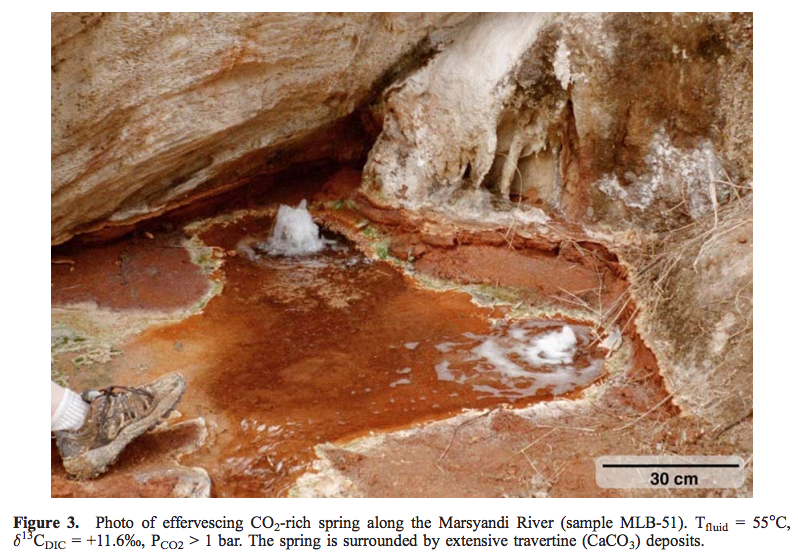 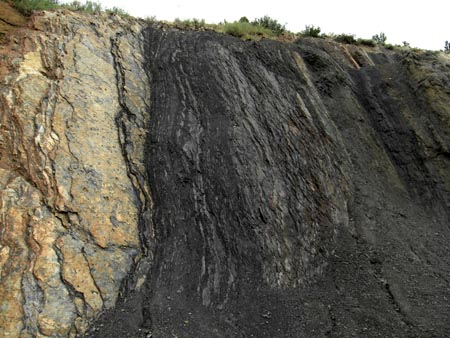 Evans et al., G3, 2008
Colorado Front Range organic-rich shale
Bickle, Terra Nova, 1996
Testing the silicate-weathering feedback hypothesis with hyperthermals
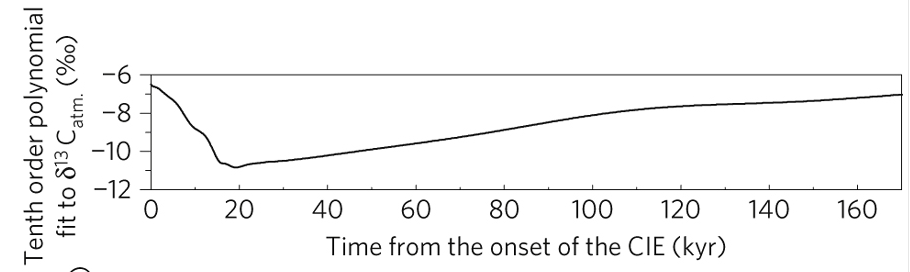 Cui et al. Nature Geoscience 2011
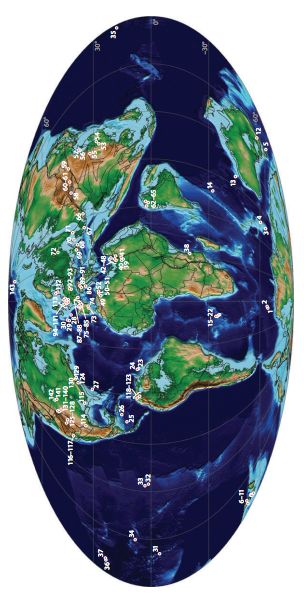 Paleocene-Eocene Thermal MaximumA hyperthermal 55 Mya
Adequate spatial 
coverage
Time resolution limited 
to > 1 Kyr by bioturbation
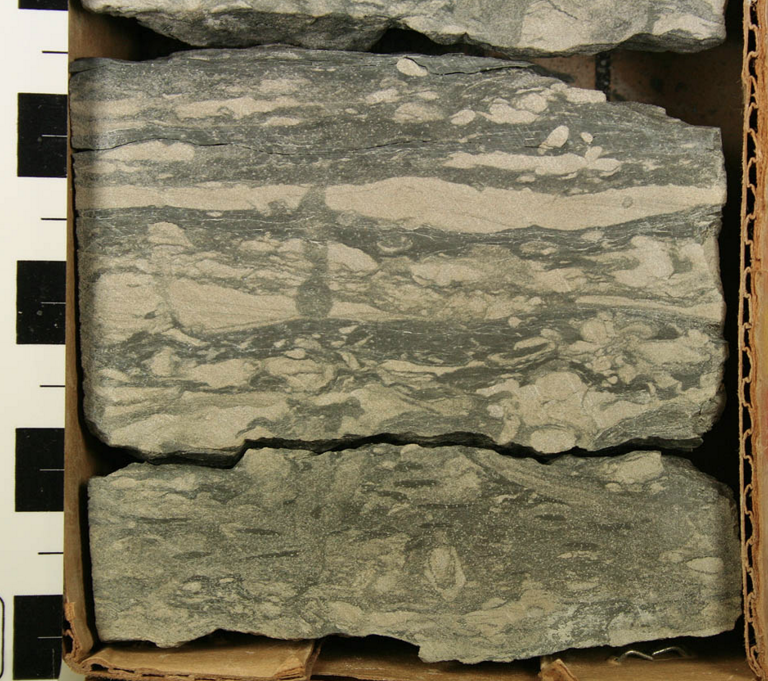 Though brief relative to the ~100 Kyr
timescale of the weathering feedback,
the CO2 release that triggered the PETM
was much more prolonged than 
anthropogenic CO2 release.
Sustained temperature rise:expect – increased weathering; intensified hydrologic cycle;CO2 drawdown on ~100 Kyr timescale
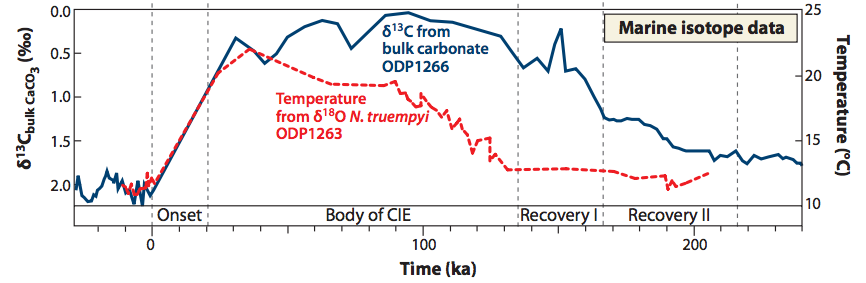 Time interval estimated using
cyclostratigraphy and helium-3 accumulation
Osmium-isotope systematics
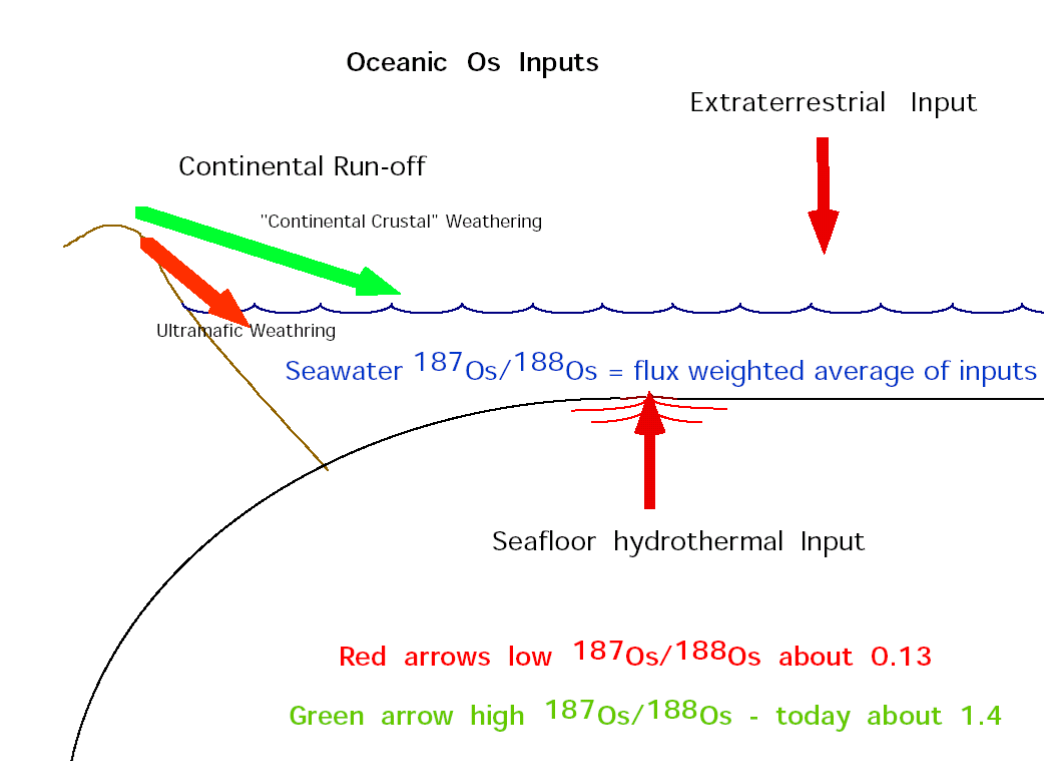 Evidence for increased  chemical weathering at the PETM
Dickson et al., P3, 2015
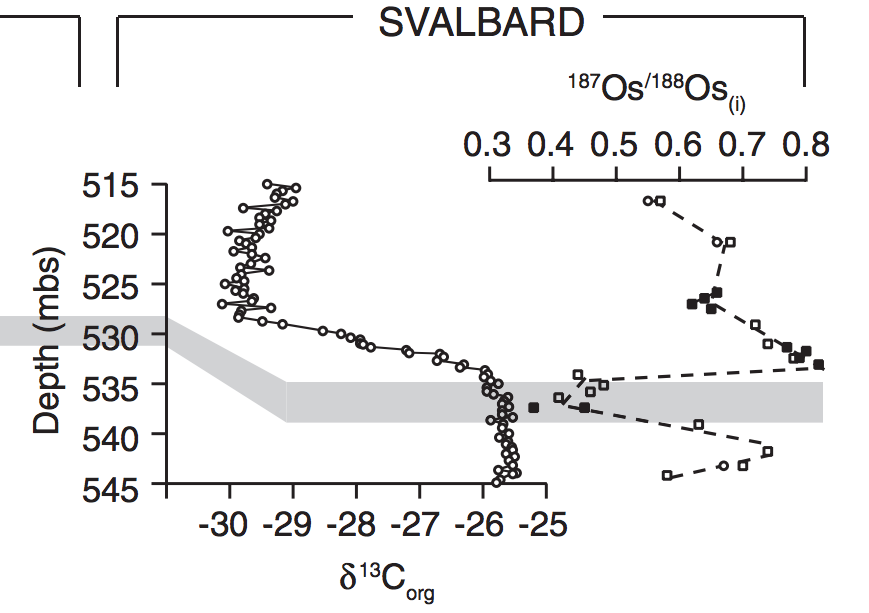 mbsf = meters below sea floor
Toarcian Oceanic Anoxic Event
Cohen et al. Geology 2004, “Osmium isotope evidence for the regulation of atmospheric
CO2 by continental weathering.”
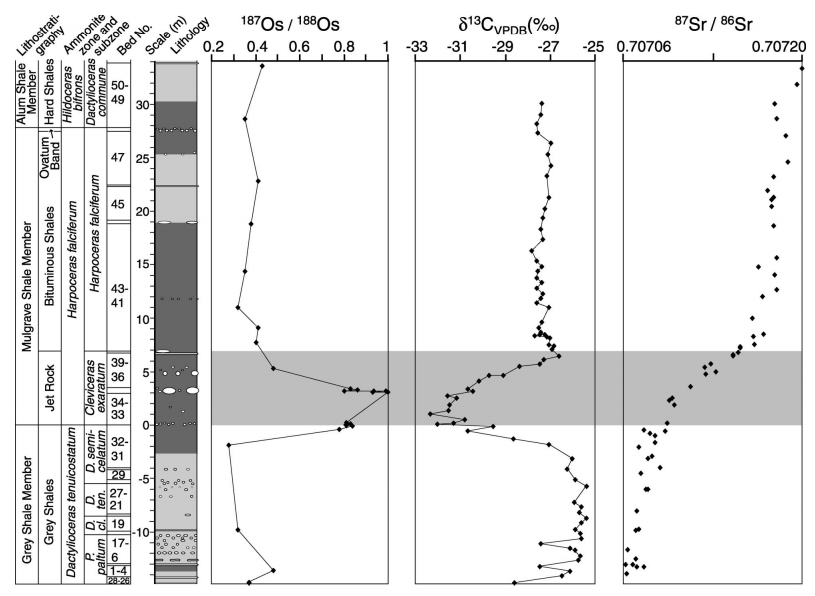 Jet Rock
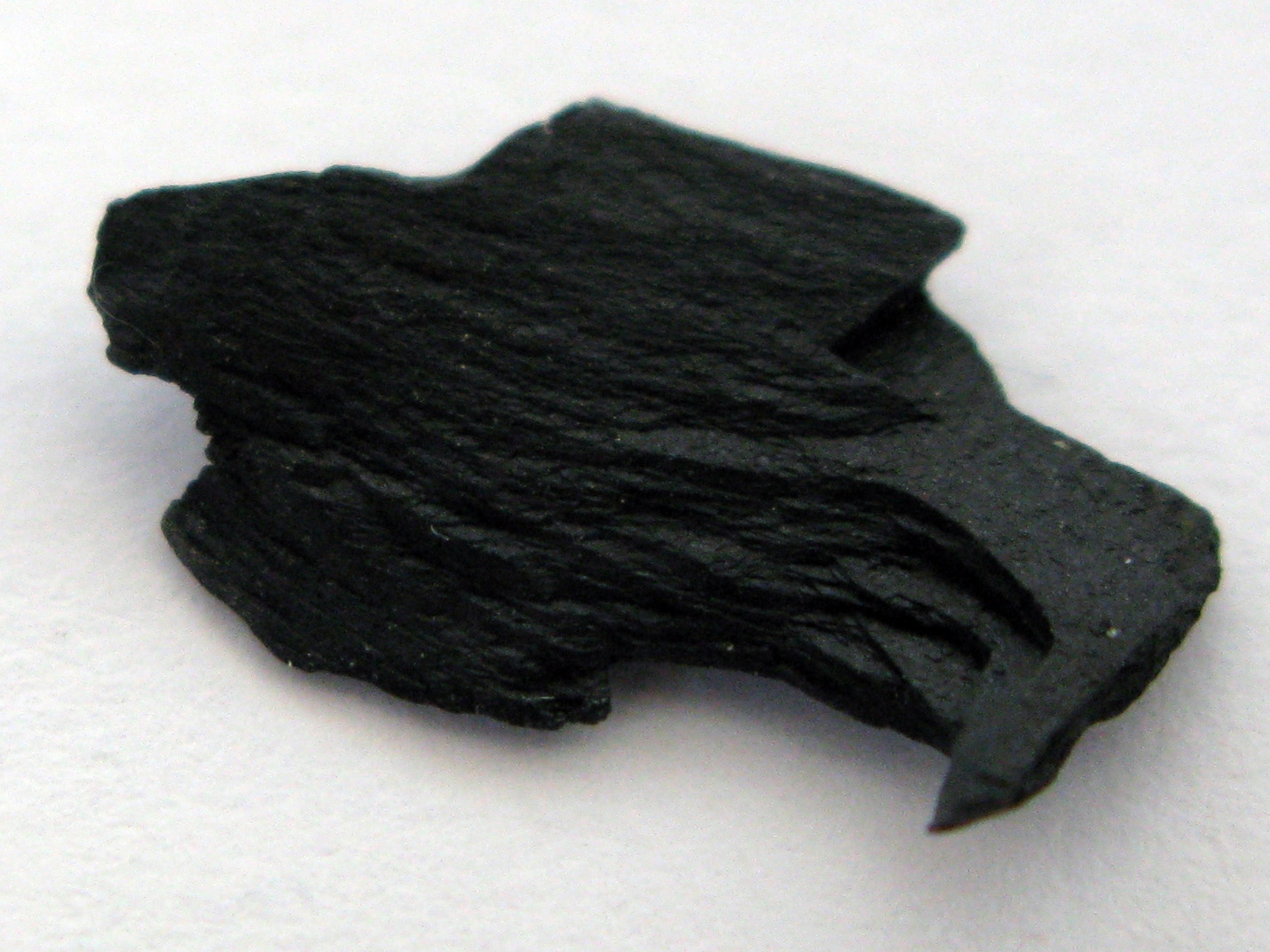 Return to the Paleocene-Eocene Thermal Maximum (55 Mya): consistent with Maher & Chamberlin?
PETM: geologically-rapid injection of isotopically light C  global warming.
	    how did Earth’s climate recover?
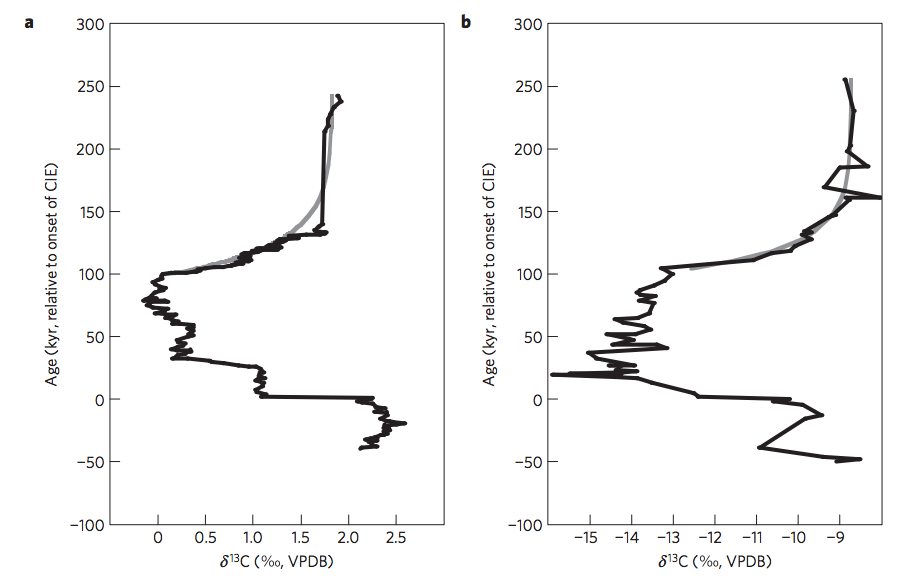 Bowen & Zachos,
Nature Geoscience 2010
Predictions of Maher & Chamberlin 2014 for the PETM:
Extent of weathering should increase 
   (clay mineralogy reflecting deeper weathering)
Rainfall should increase (at least in mountainous zones relevant to weathering).
There is a global kaolinite spike at the PETM
Kaolinite = clay formed from thorough intense leaching of parent rock; associated with humid climates
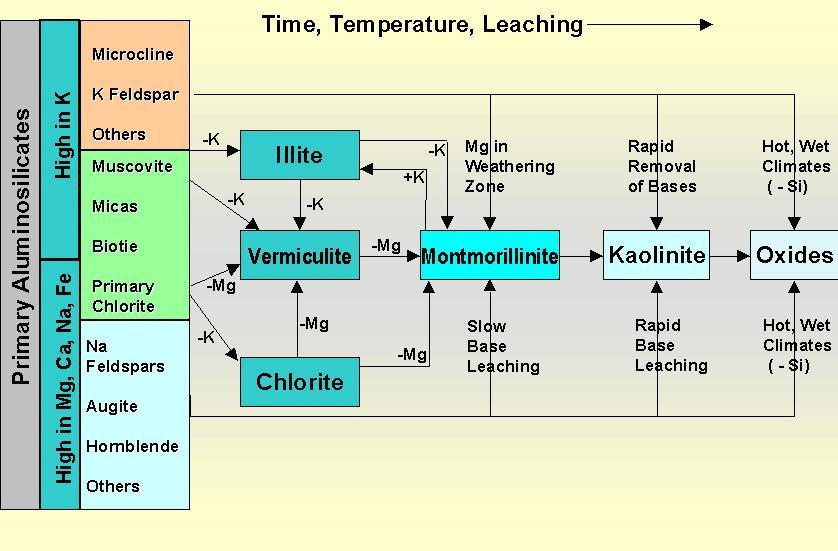 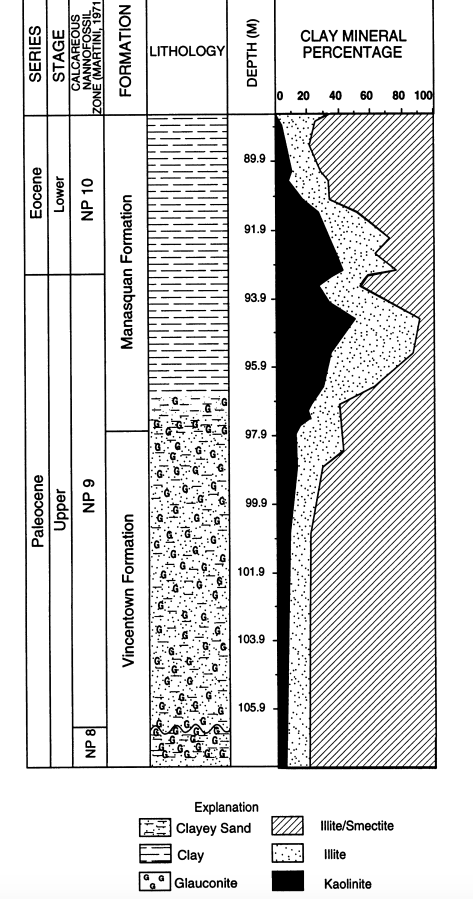 Gibson et al. 
Sedimentary 
Geology 2000
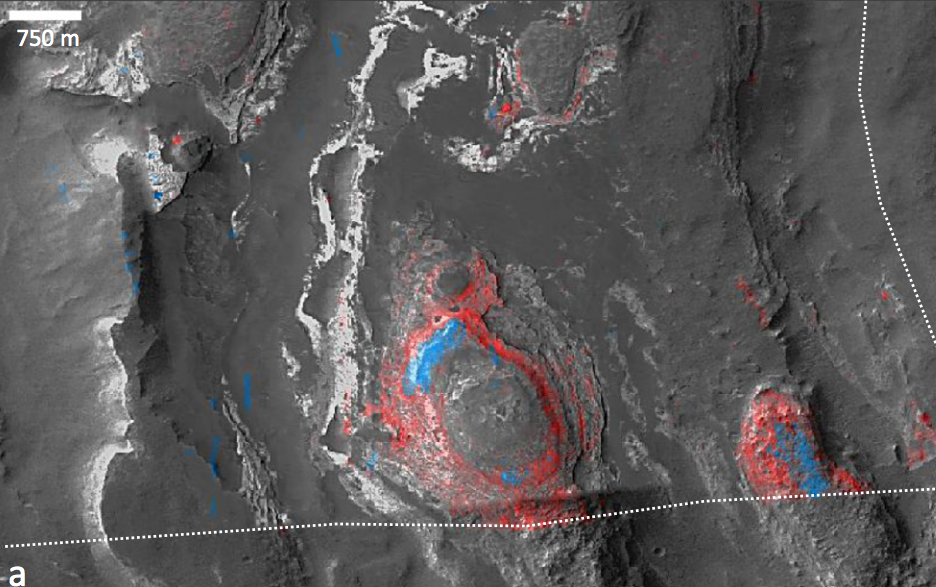 Also found on Mars
(Carter et al. Icarus 2015)
blue: kaolinite
red: smectite
The age of the kaolinite is uncertain
John et al. Geology 2012
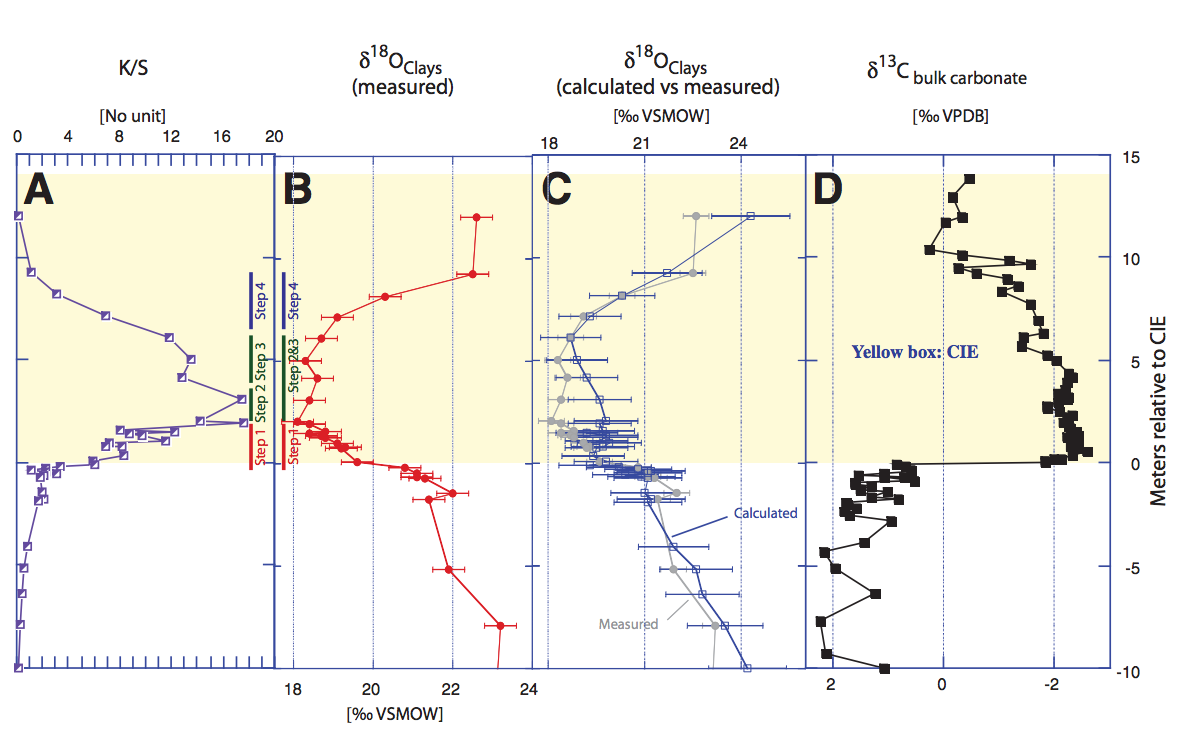 Massive increase in physical erosion
(stripping of previously-leached laterites)
John et al. Paleoceanography 2008
Physical removal of Cretaceous laterites at the PETM?
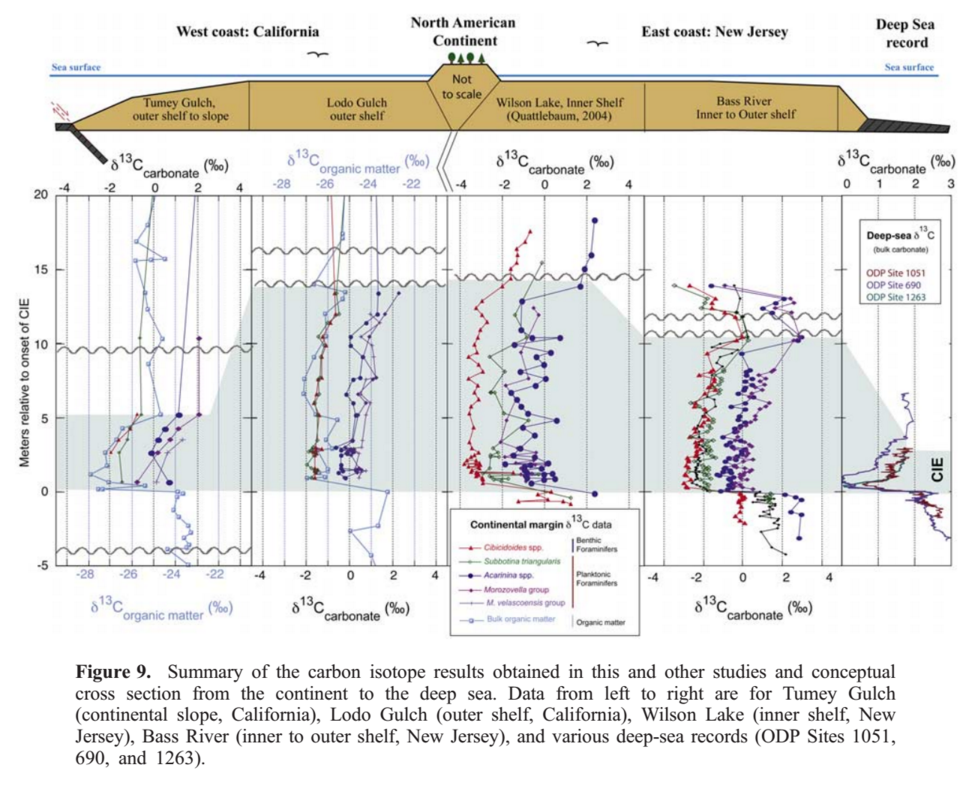 John et al. Paleoceanography 2008
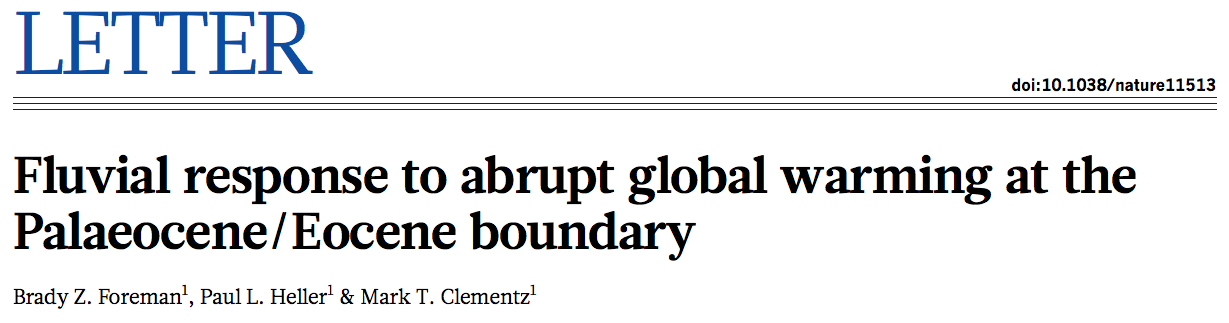 Evidence for hydrological change in mountainous regions
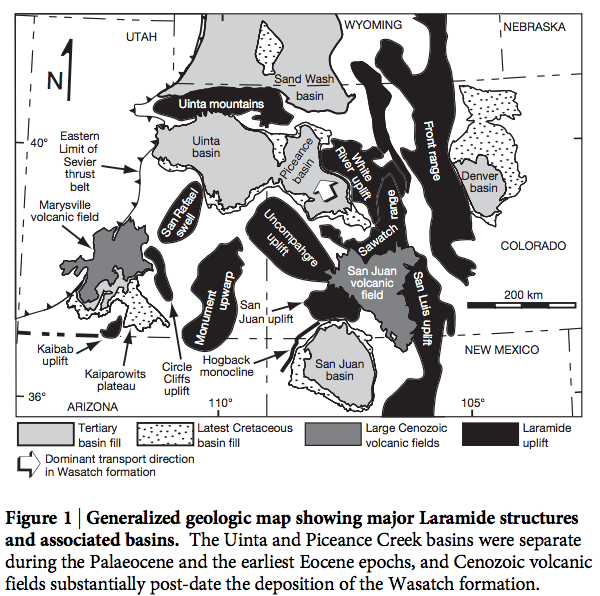 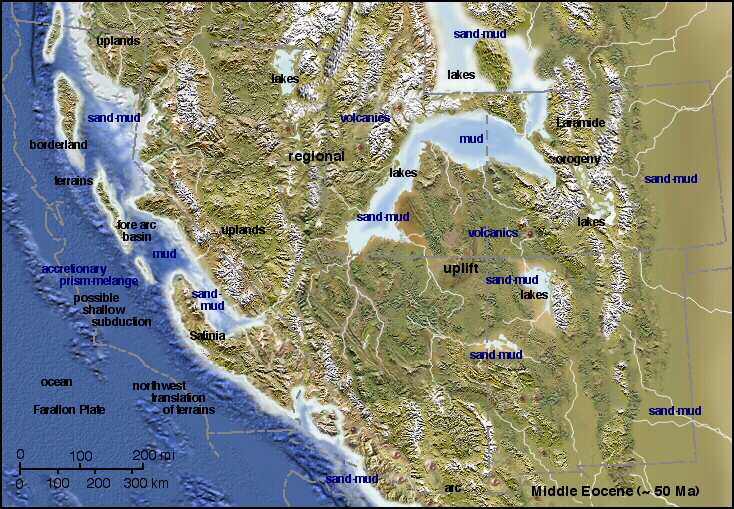 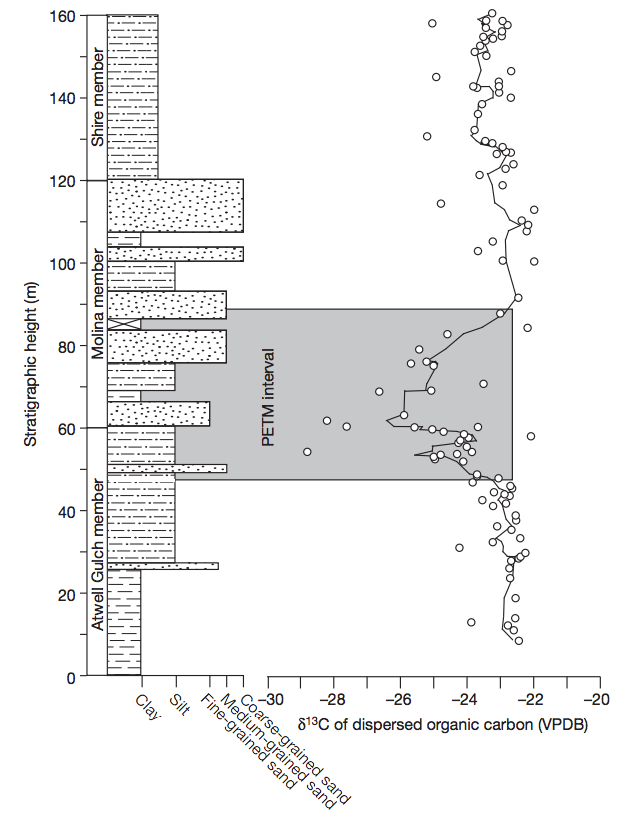 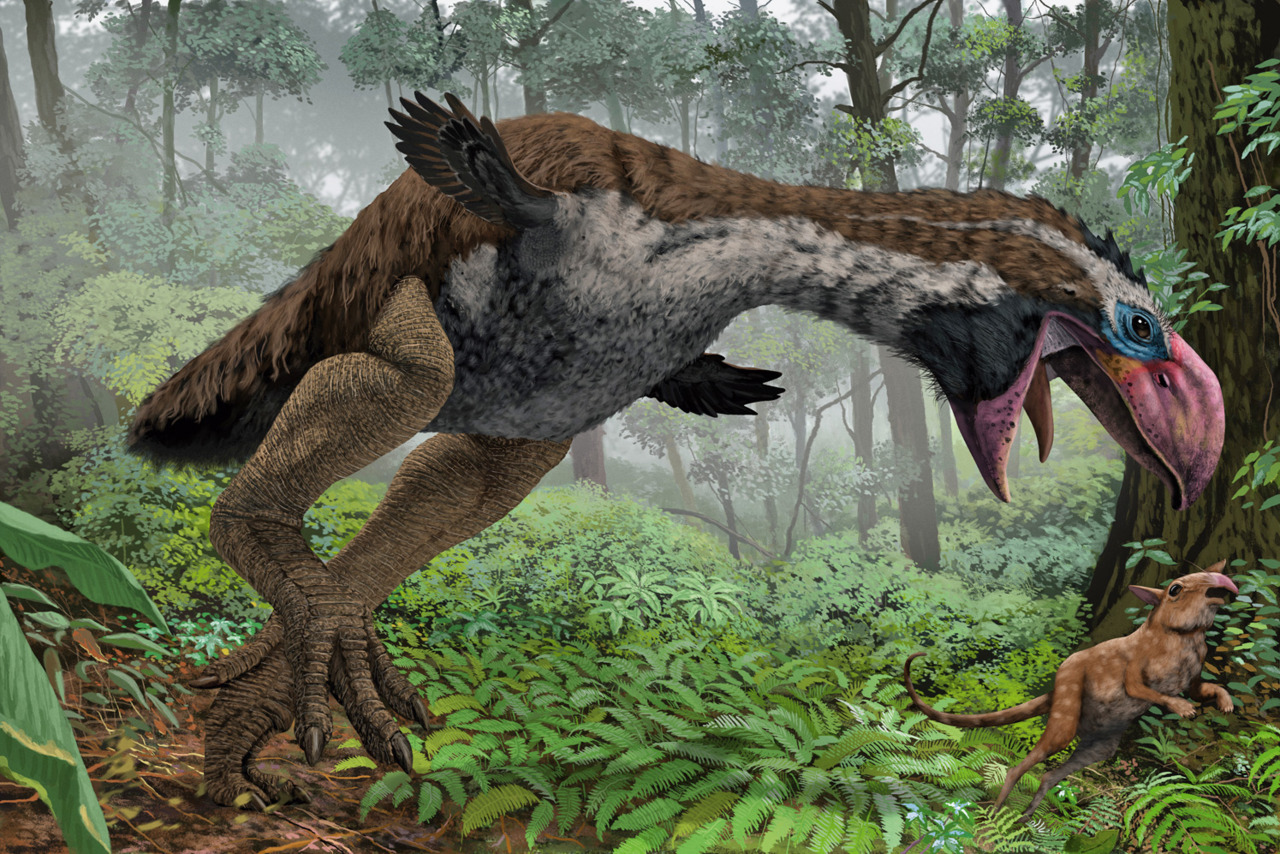 Gastornis in earliest Eocene forest
Major radiation of mammals at the PETM
(e.g., horses double in size)
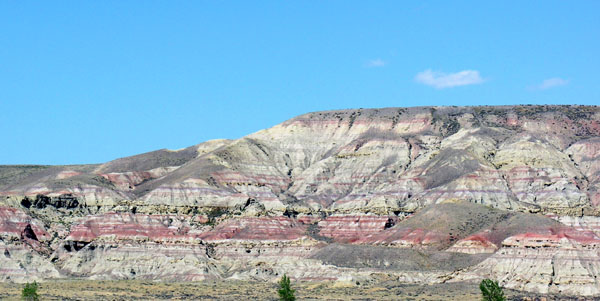 Polecat Bench, Wyoming: excellent
floral record
(Wing et al. Science 
2005)
floral indications 
of initial drying 
followed by return to
wetter conditions
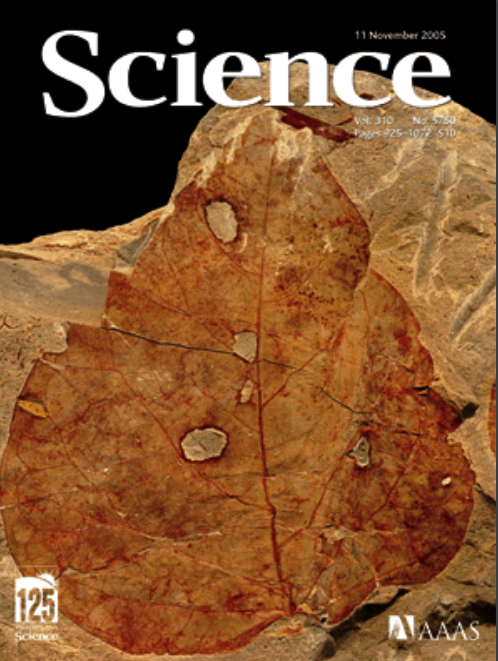 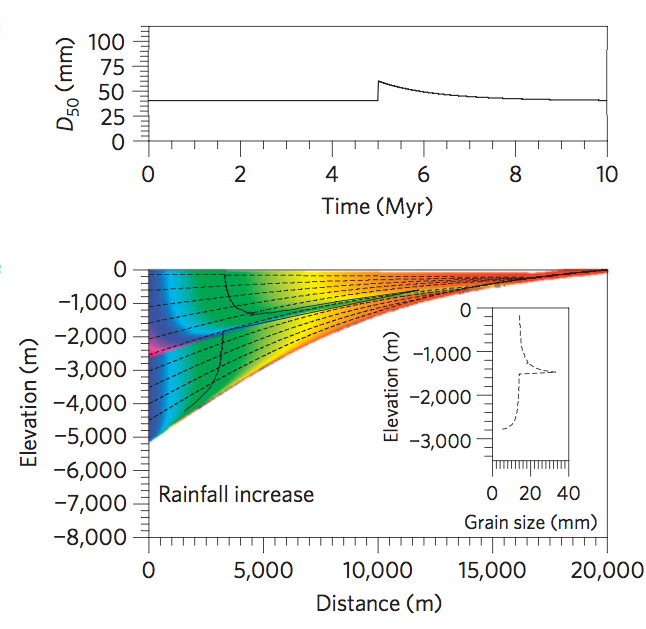 Pyrenees: Schmitz & Pujalte, Geology 2007
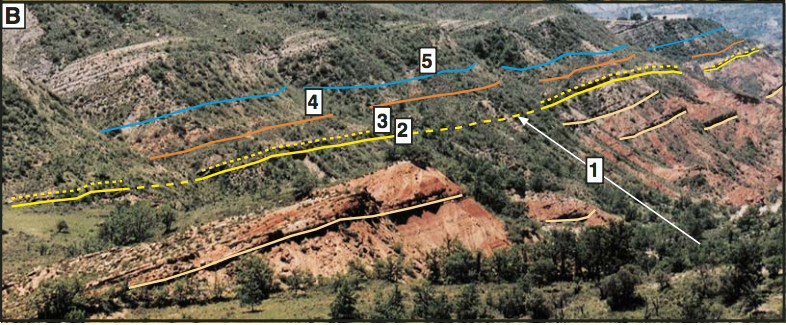 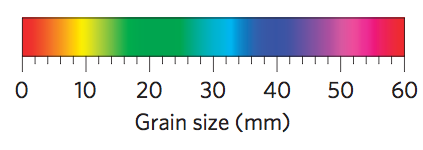 Model: Armitage et al. Nature Geoscience 2011
Severe data-model mismatch when only temperature-dependent silicate weathering is considered
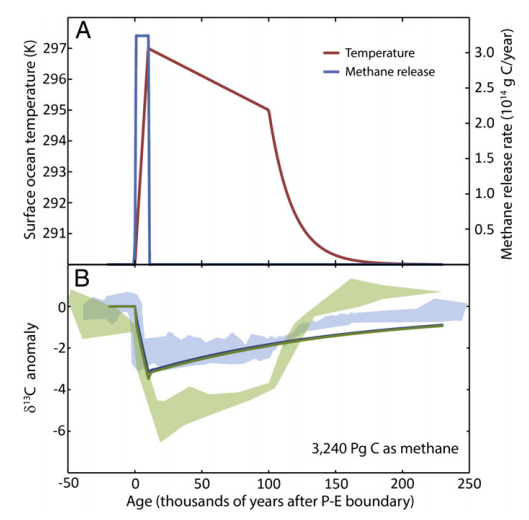 alternatives:
organic-matter oxidation,
volcanism
“recovery
  problem”
“body problem”
Bowen 2013
Is the carbonate-silicate weathering feedback enough to explain the data?
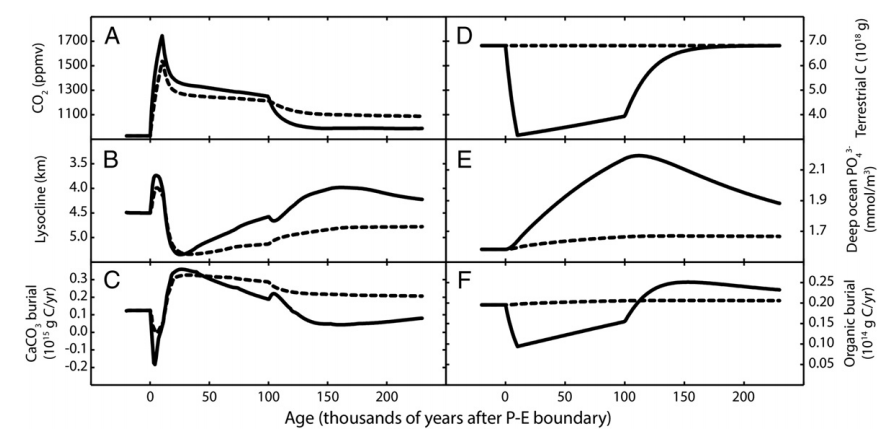 Lysocline ~ seafloor depth above 
which carbonate is unstable
Dashed lines: without organic matter feedbacks
Solid lines: with organic-matter feedbacks
Bowen 2013
DeConto et al., Nature 2012: polar permafrost as a carbon capacitor
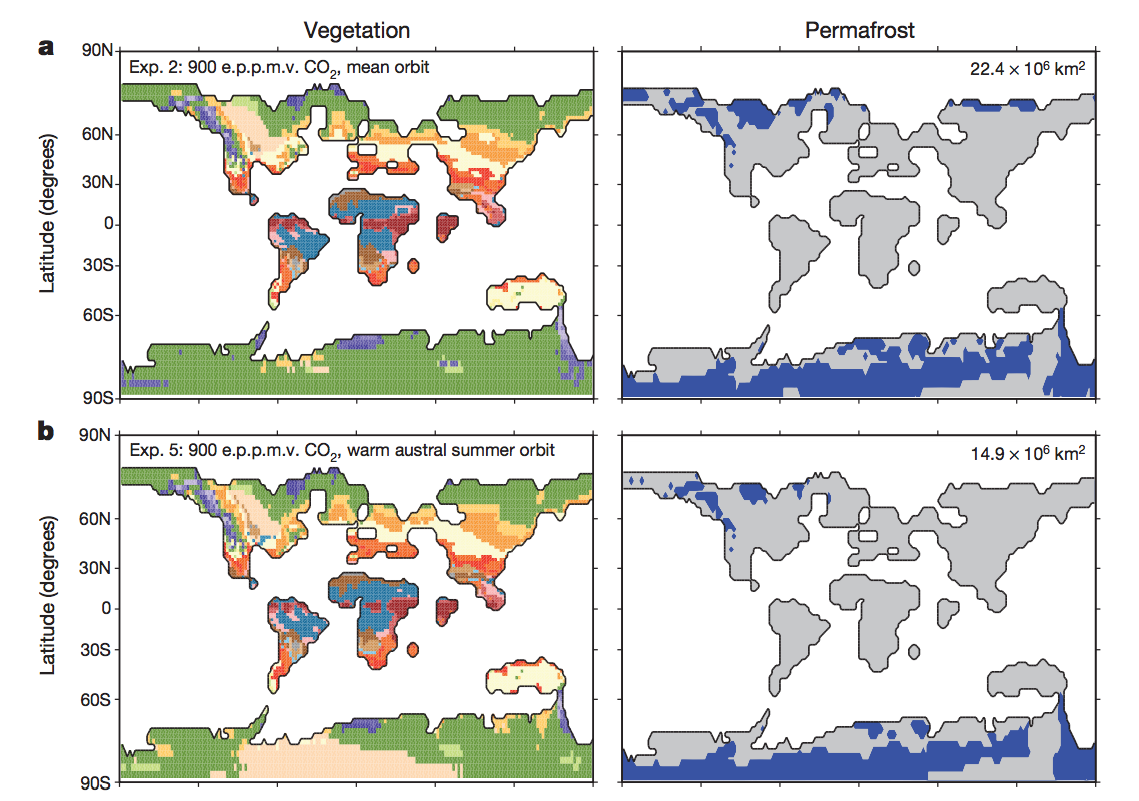 Large-scale organic carbonburial offshore in deltas today
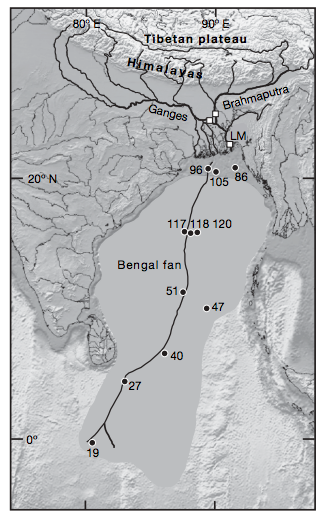 Sequestration of petrogenic C moderates
C release from eroding coal, org.-rich shale
Sequestration of biospheric C draws down 
CO2 from atmosphere/ocean.
Galy et al. Nature 2007
Galy et al. Nature 2015
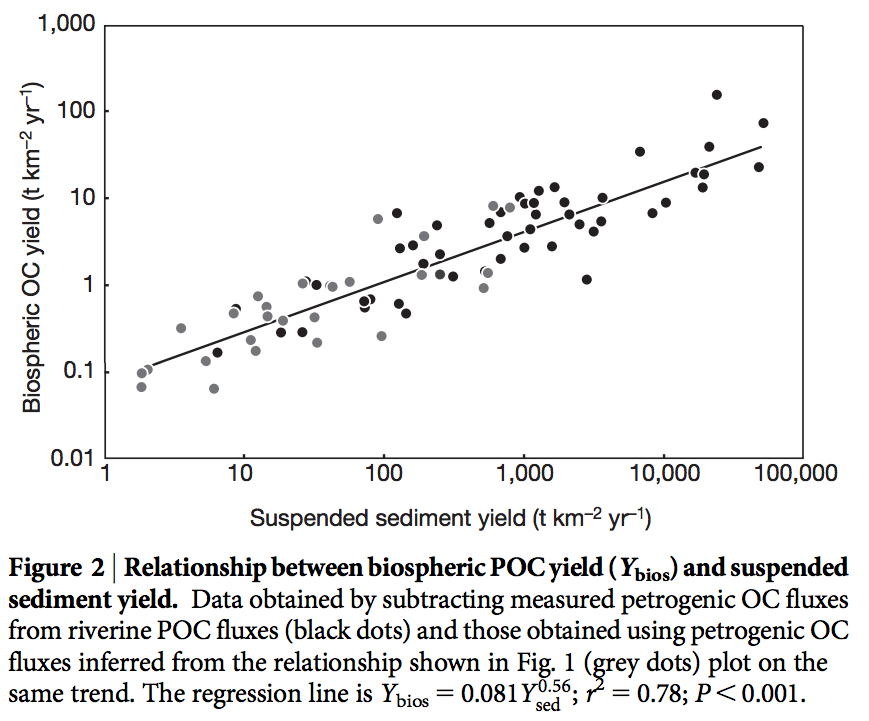 Survival chances of terrestrial organic matter are slight unless deposition is fast (usually only for the deltas of rivers draining fast-eroding mountain belts)
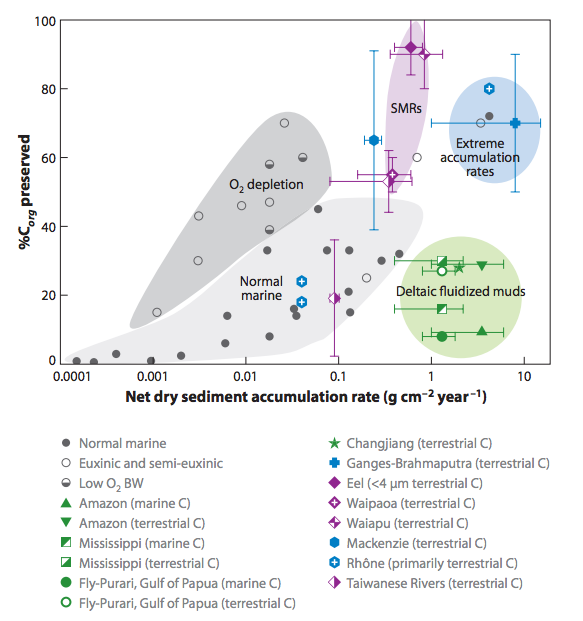 Because re-oxidation of
organic matter (both terrestrial
and marine) is usually efficient,
oil and coal are rare in the rock
record.
A new proxy for weathering: 7Li
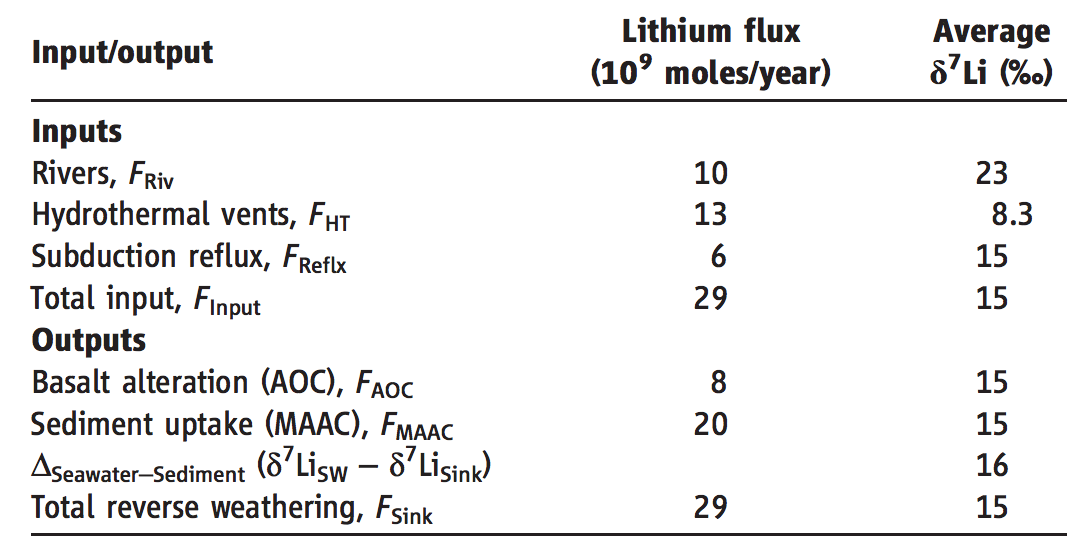 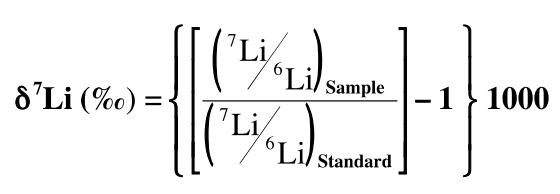 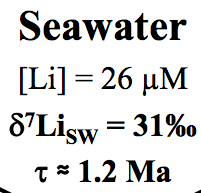 Misra & Froelich, Science 2012
Lithium cycle is mostly in silicate rocks and aluminosilicate clays; none in carbonates.
High weathering intensity: Low riverine 7Li concentrations.
Low weathering intensity (e.g. mountains): High riverine 7Li concentrations.
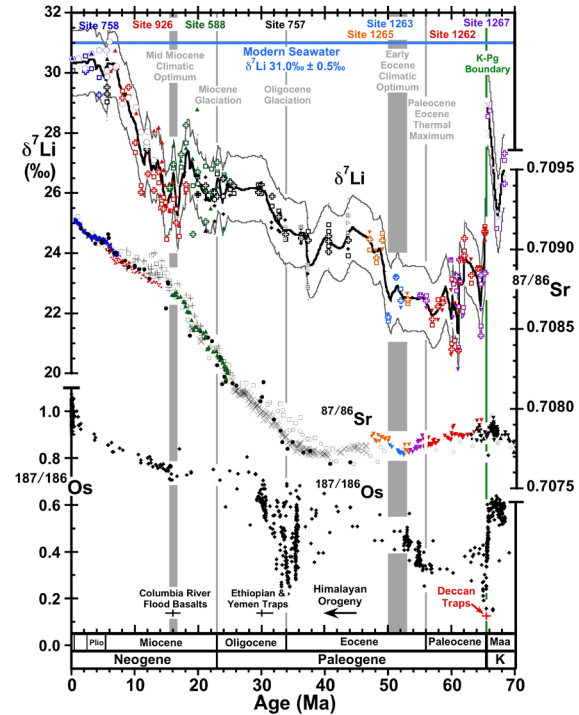 0.9% increase
Dissolved Li 50 Ma
suspended Li today?

(Other interpretations
possible).
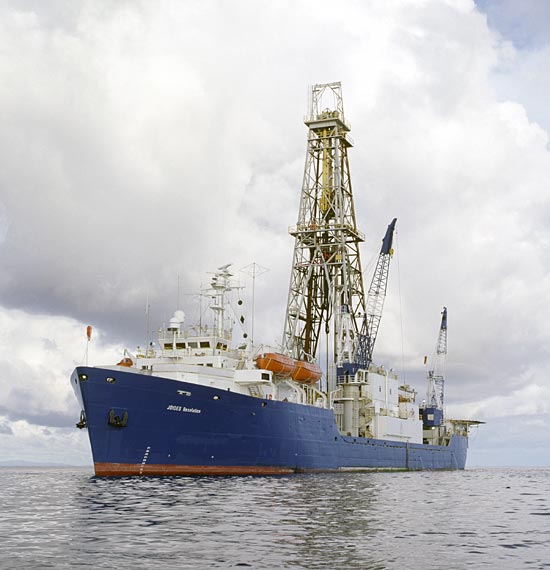 Misra & 
Froelich 2012
Ocean Drilling Program
Key points – a look under the hood of the carbonate-silicate feedback hypothesis
Main fluxes and reservoirs in the long-term carbon cycle: what is the evidence for a negative feedback?
Testable elements of the carbonate-silicate weathering hypothesis: how well do they hold up to testing?
Evidence from past shocks to the Earth system and present-day weathering bearing on the carbonate-silicate weathering hypothesis.
	- Testing hydrologic control on silicate weathering 	  	  rates as an explanation for recovery from the PETM
	- Alternative, organic-carbon explanations